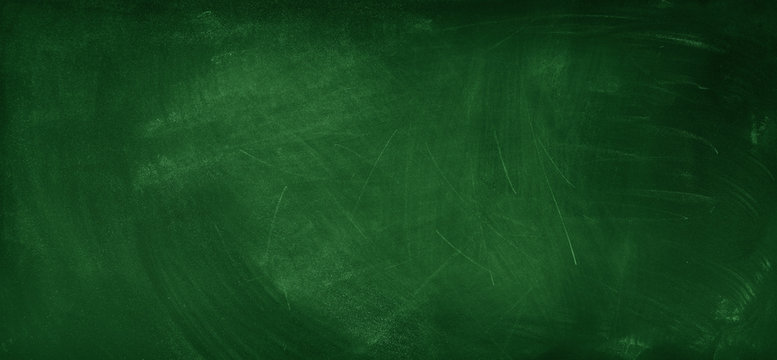 グシャの世界史探究授業　魏晋南北朝③
魏晋南北朝の文化①
貴族の出現、
均田制、江南開発
魏晋南北朝時代の貴族とは何か？
そしてなぜ貴族が台頭したのか？
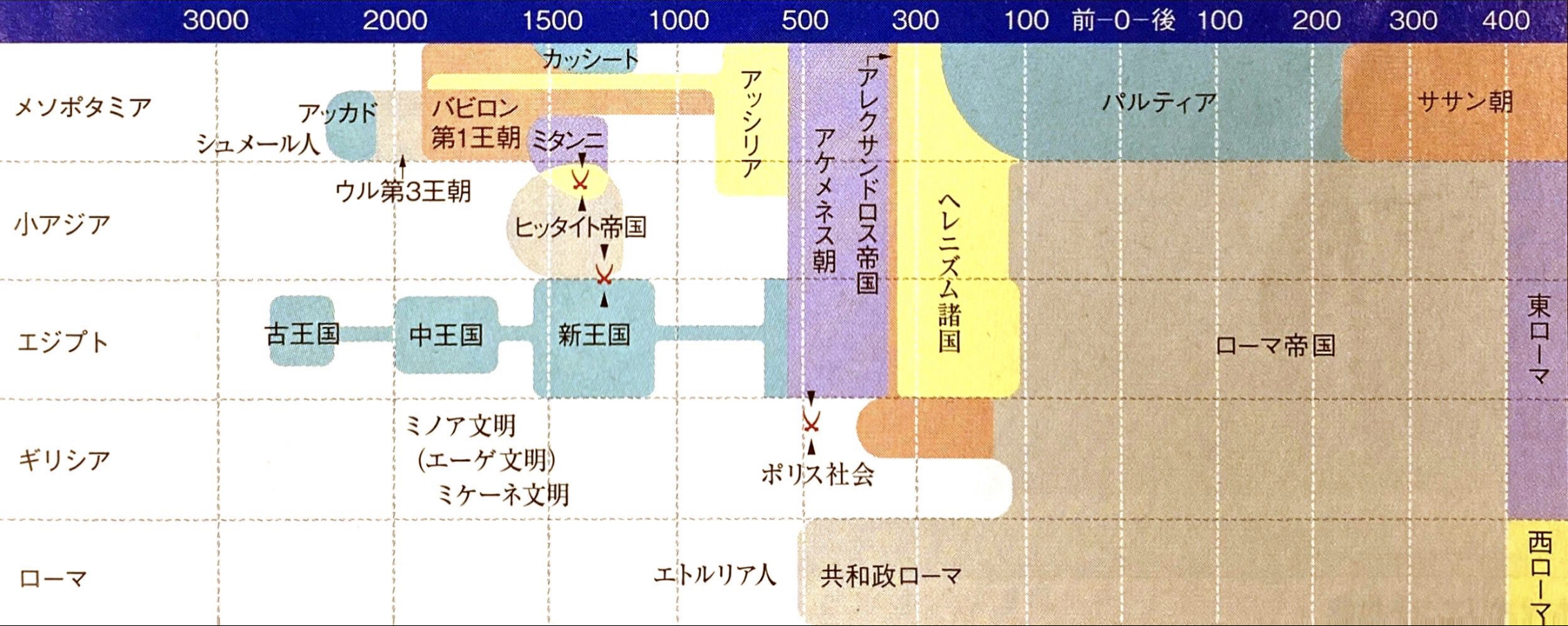 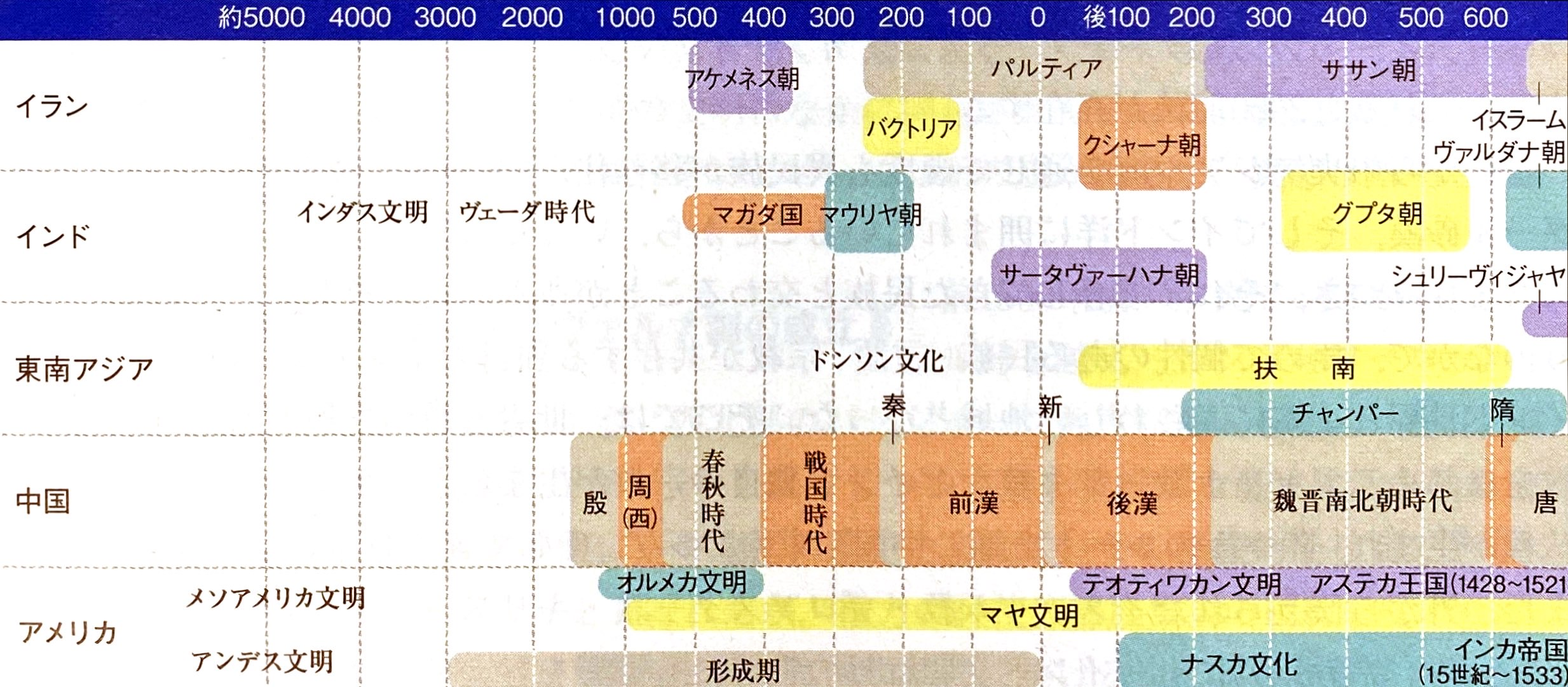 今回
出典：『詳説世界史研究』山川出版社
魏晋南北朝
北朝
西魏
北周
隋
五胡
十六国
北魏
三国時代
東魏
北斉
後漢
西晋
南朝
東晋
梁
陳
宋
斉
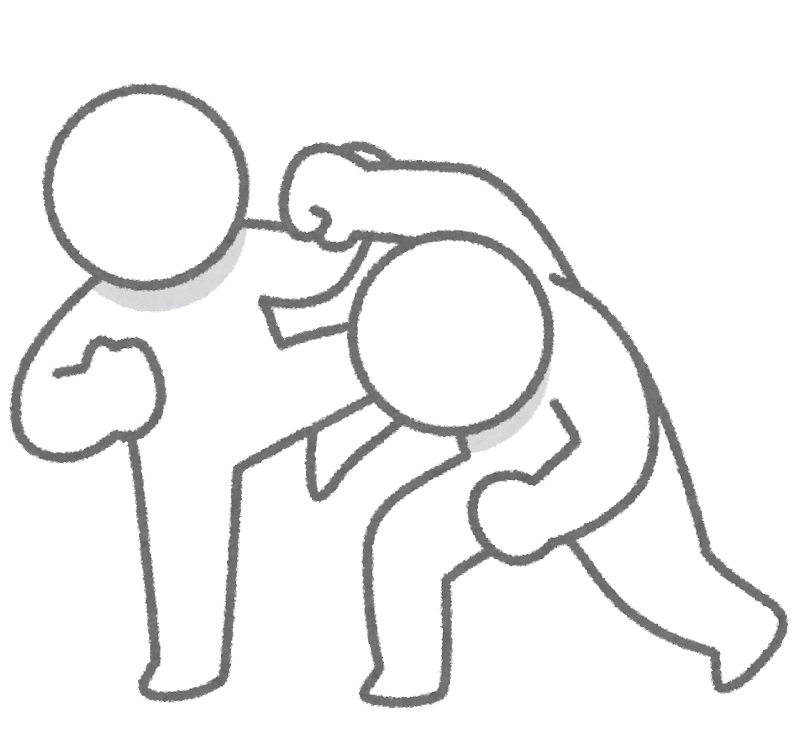 魏晋南北朝時代の動乱
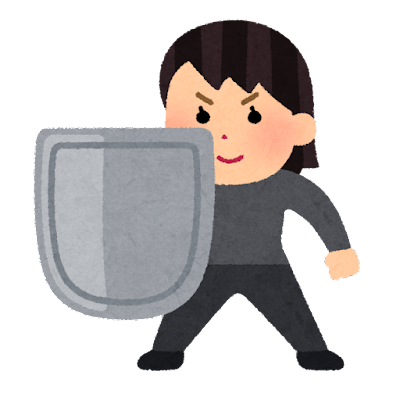 豪族が村々を自衛するように
豪族の荘園
貧困化
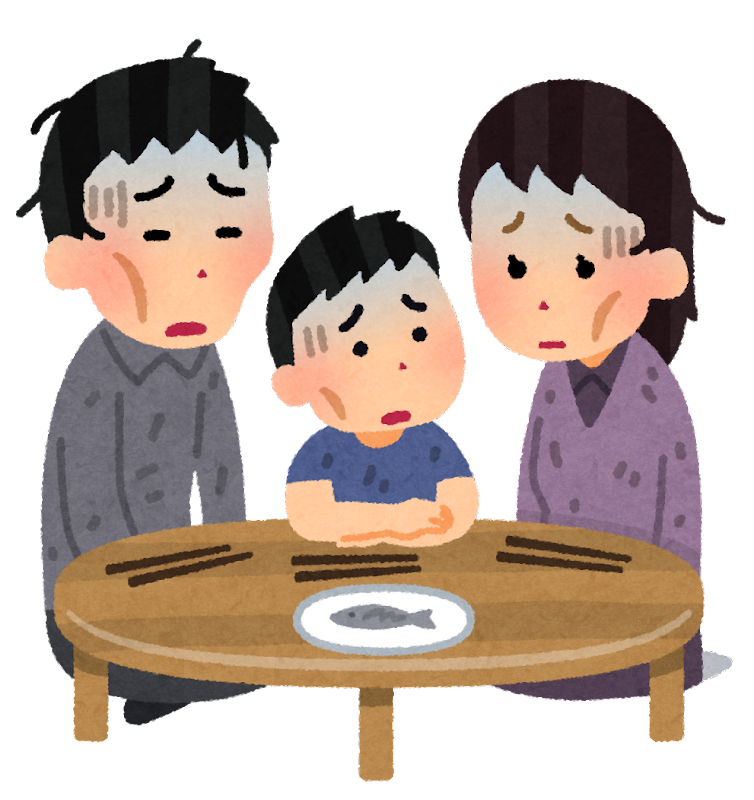 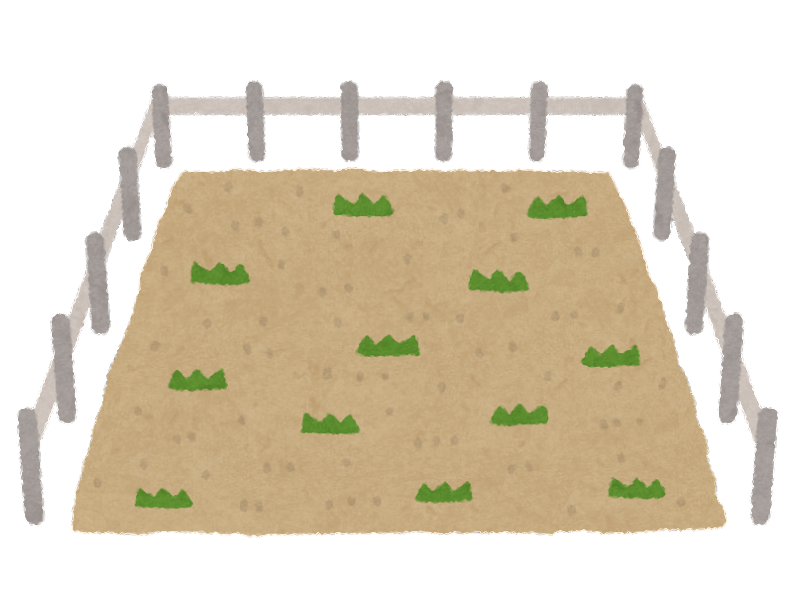 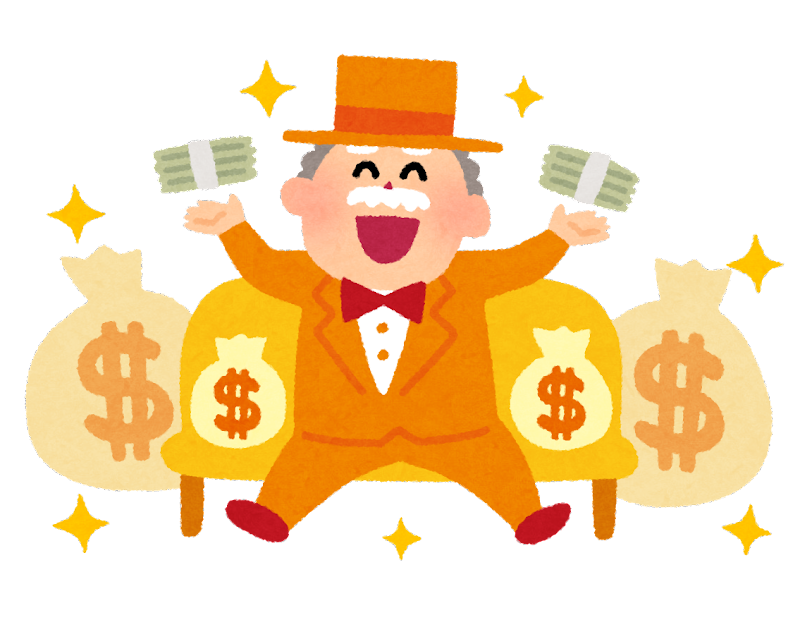 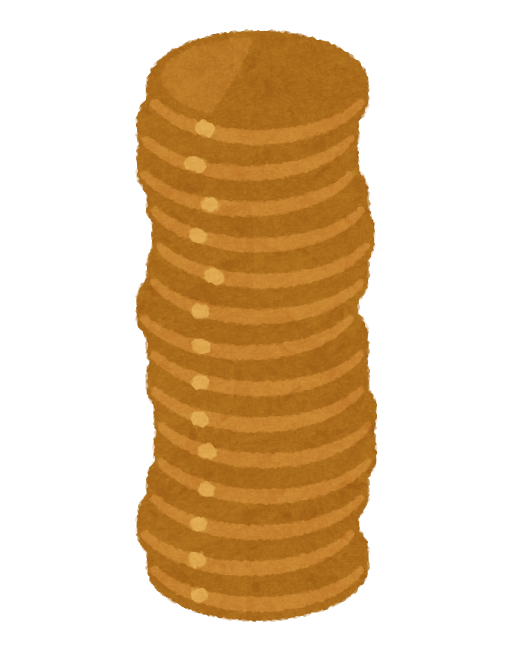 買収
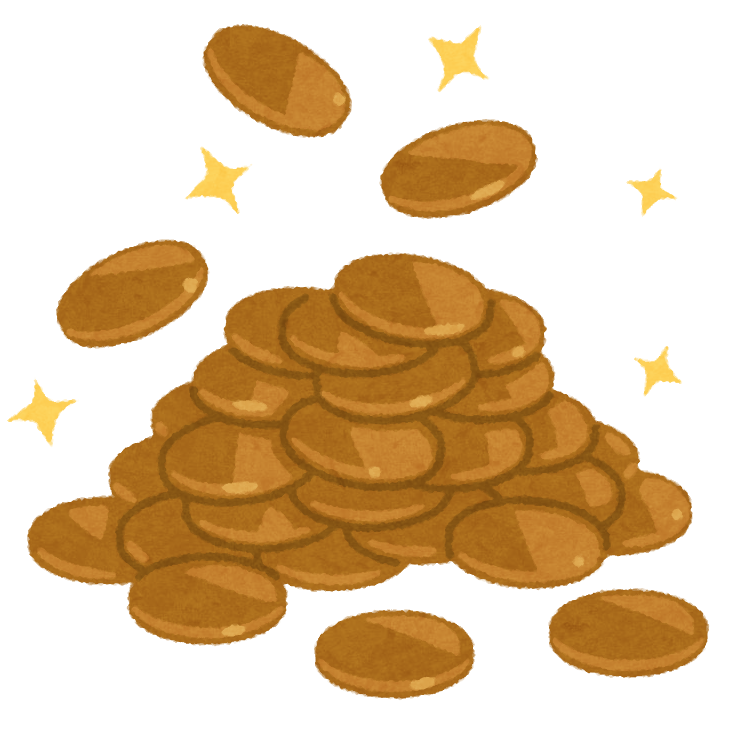 荒廃
売却
豪族
貸し出す
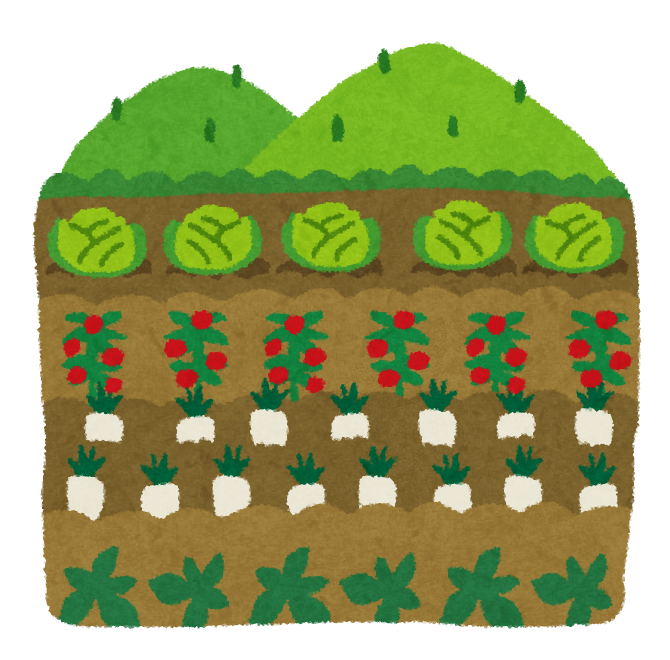 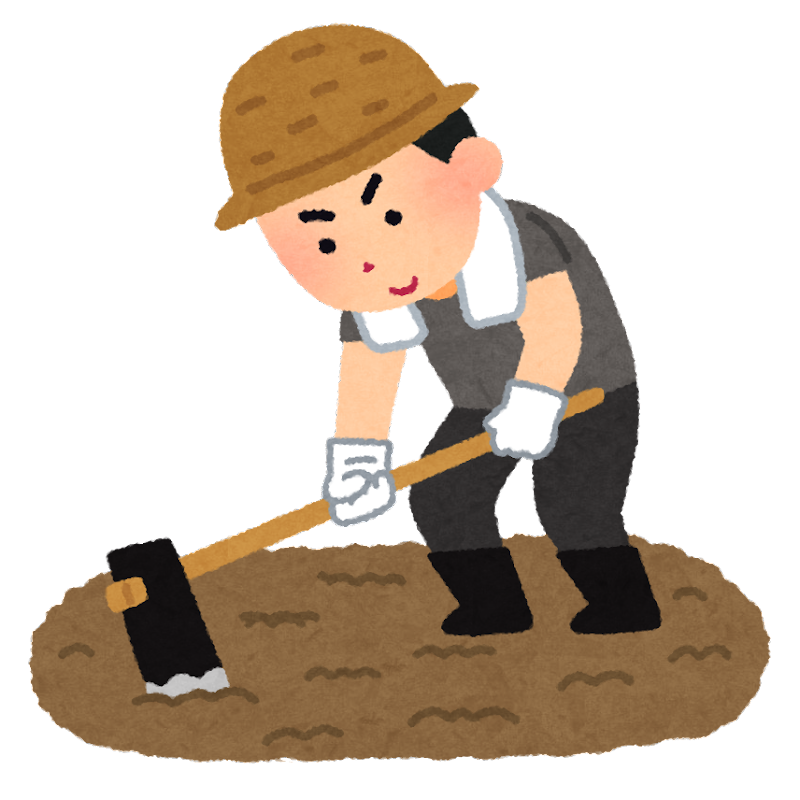 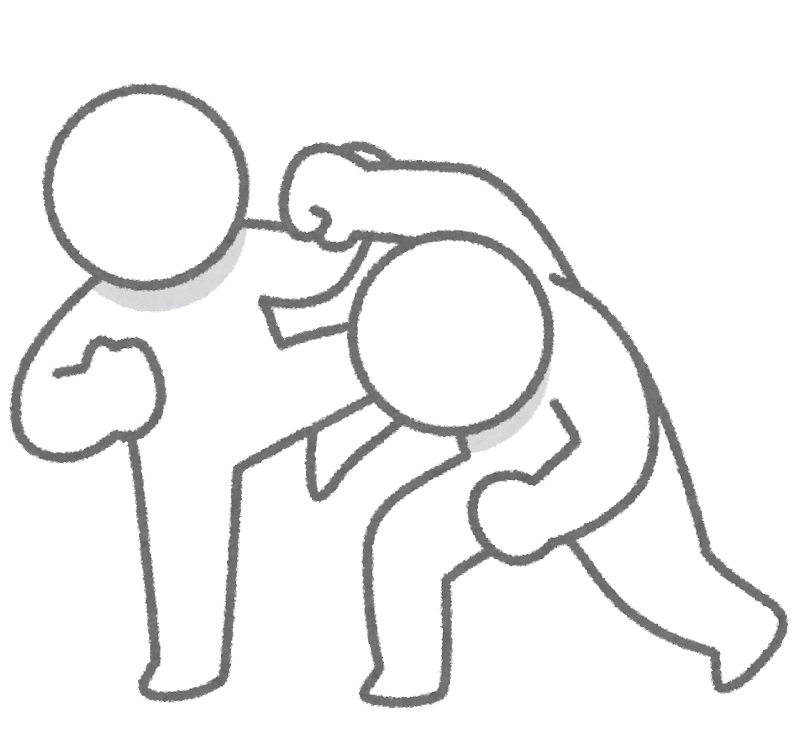 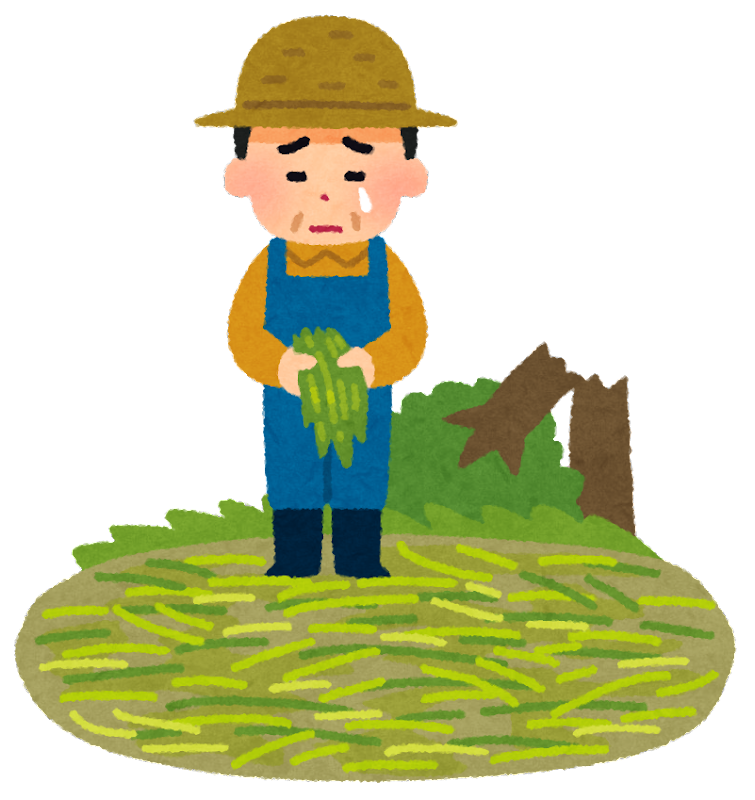 奴隷・小作人に貸し出す
納品
戦争
災害
九品中正
政府
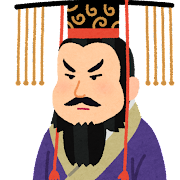 中正（役人）
任命
査定
地方
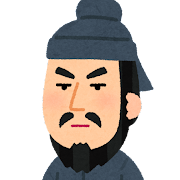 １～９品等
品等に応じた
査定
査定
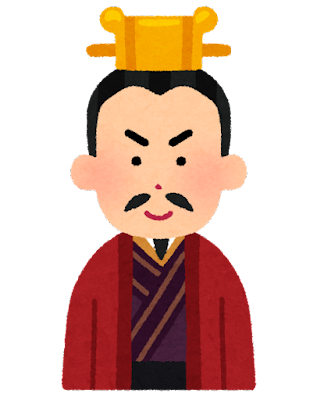 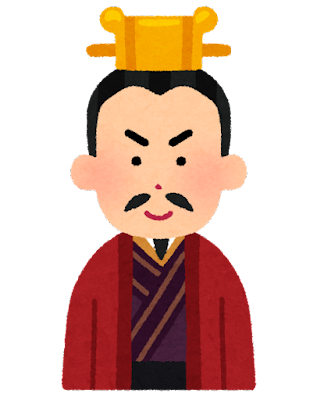 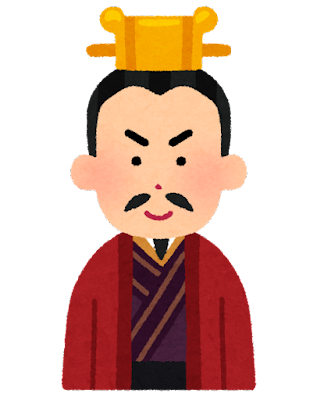 役職に推薦
一等
九等
五等
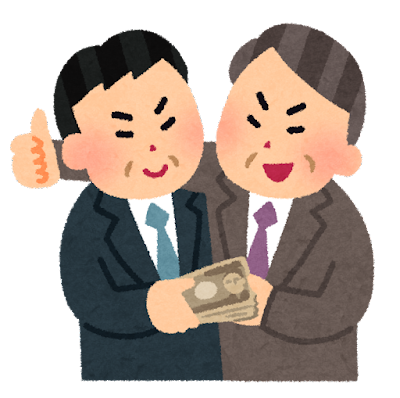 豪族との癒着で
高品等は豪族が独占
貴族の出現
九品中正
上級官僚として名門化した一族
政府
中正（役人）
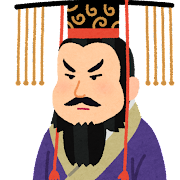 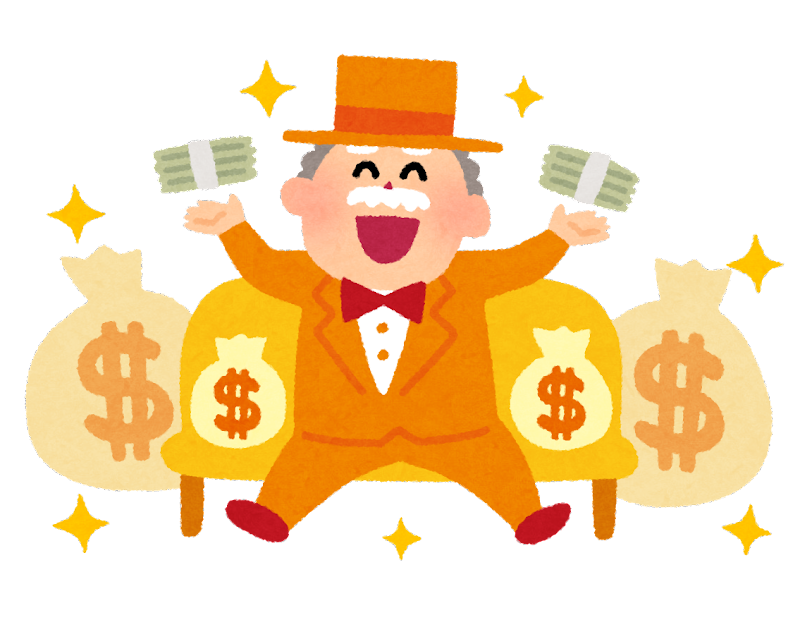 任命
地方
査定
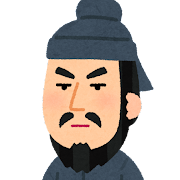 １～９品等
査定
品等に応じた
査定
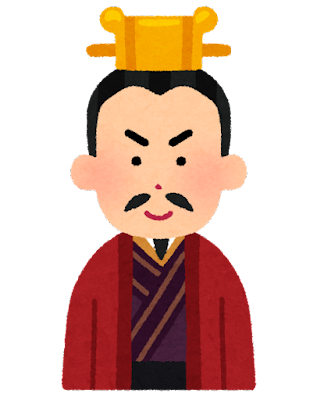 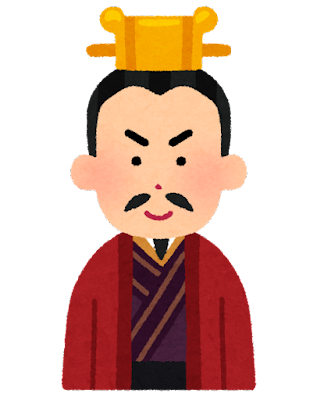 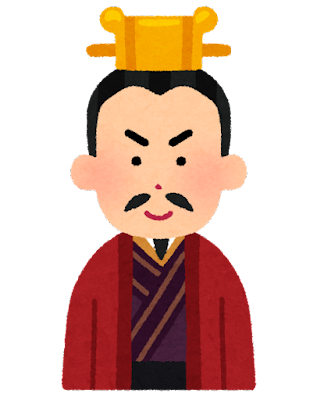 役職に推薦
一等
九等
五等
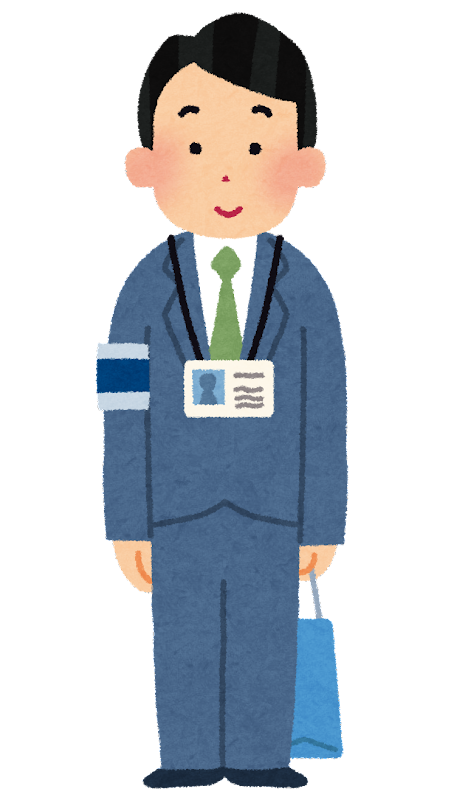 国家
荘園
（私有地）
調査
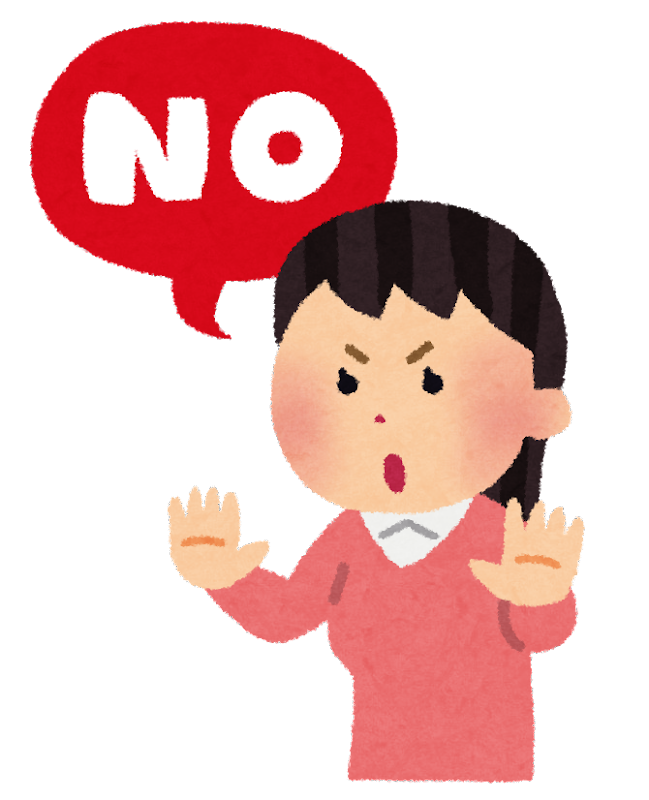 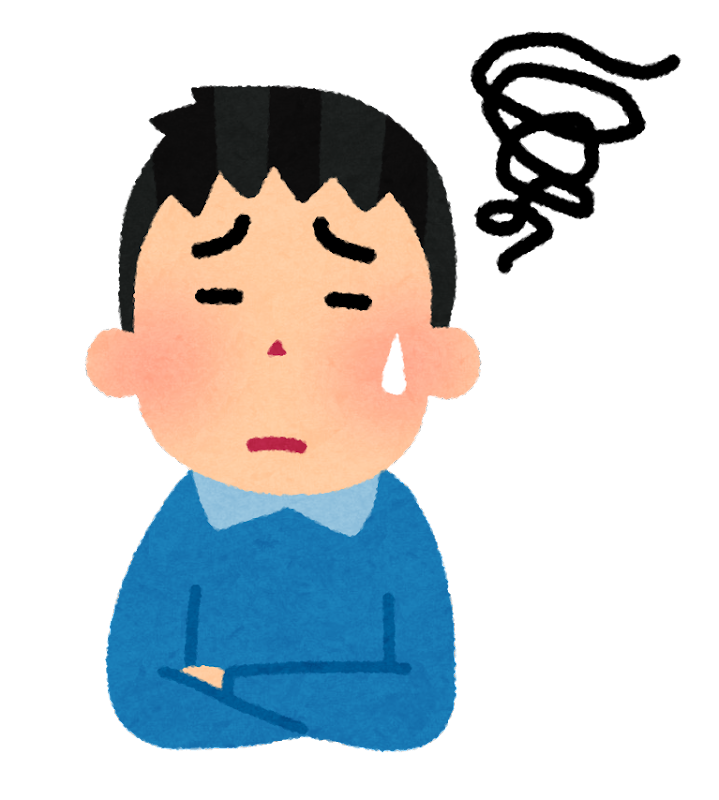 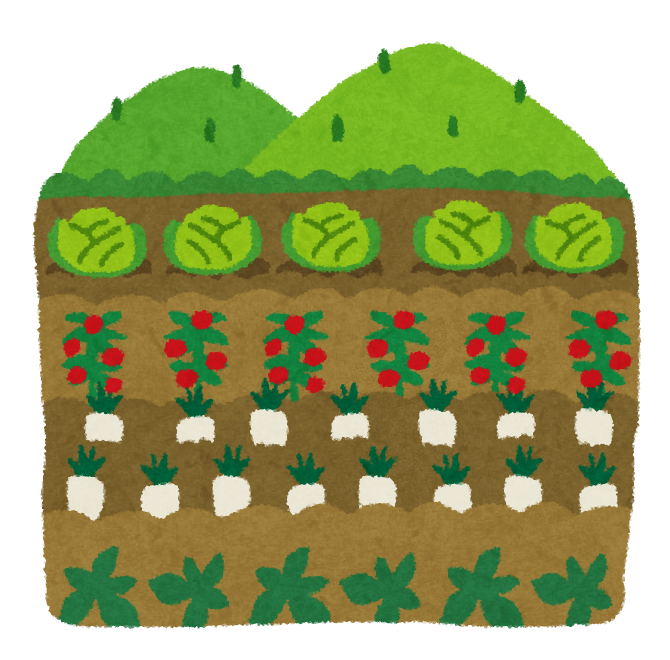 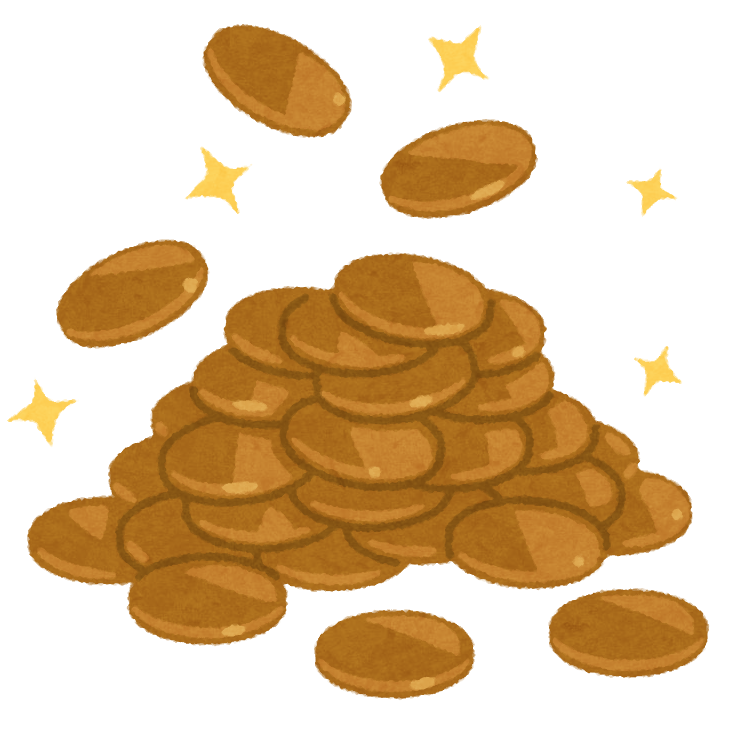 荘園には強く踏み入れられないから困ったな～
荘園
（私有地）
もっと安定した税収がほしいな
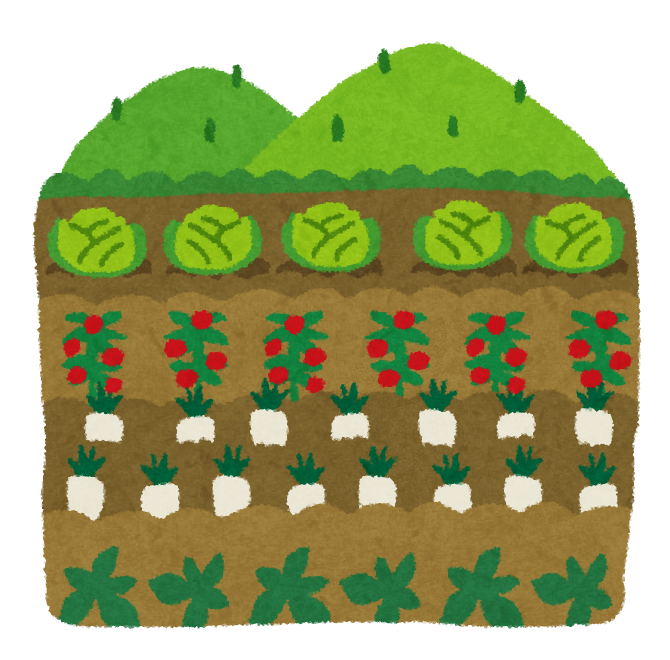 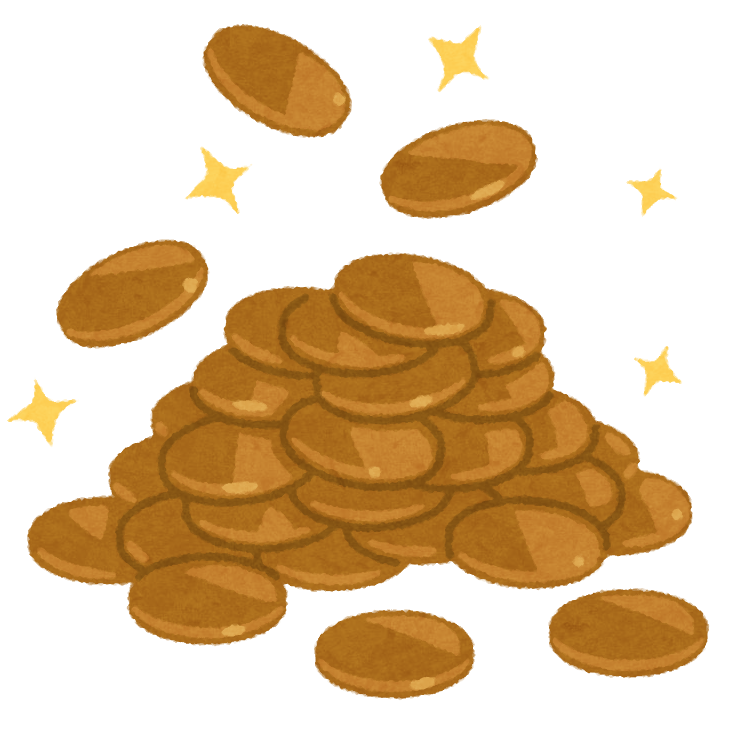 均田制
官有地
（国有地）
田畑
田畑
農民に土地を配布
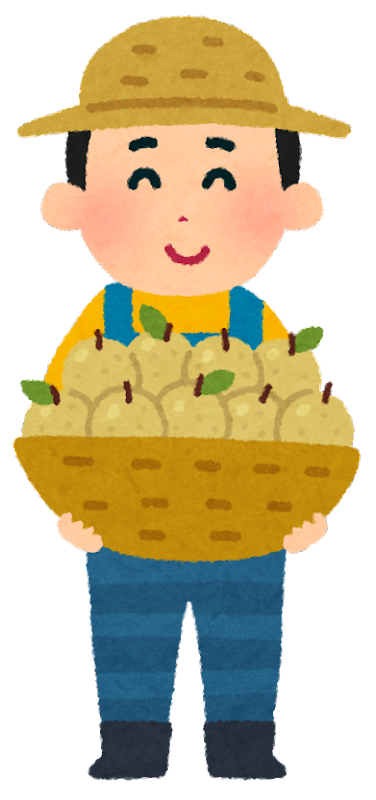 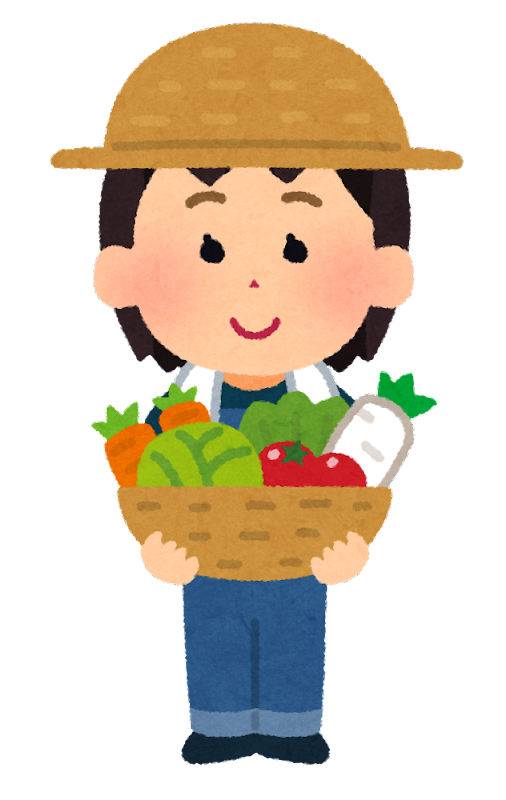 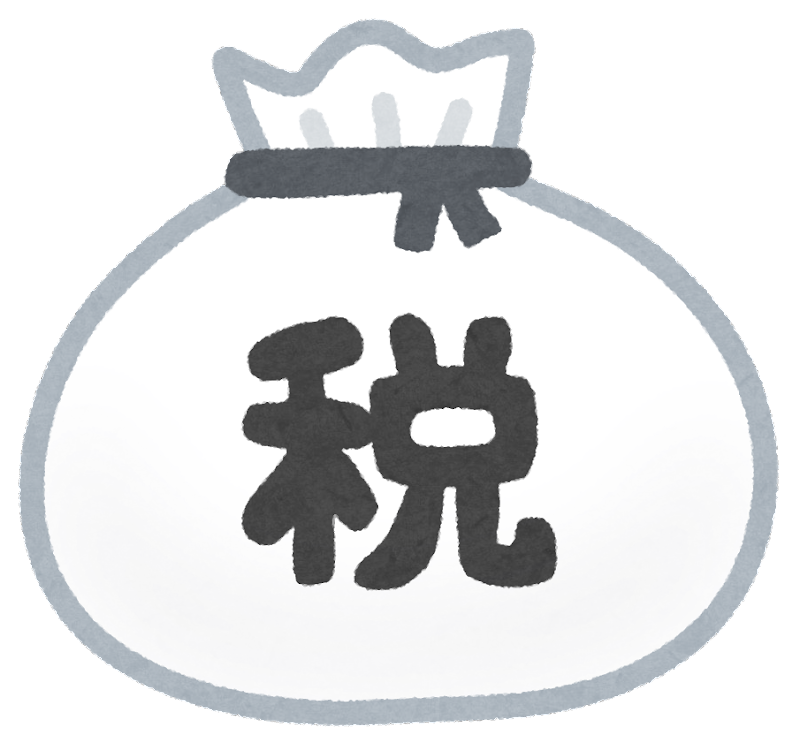 納税
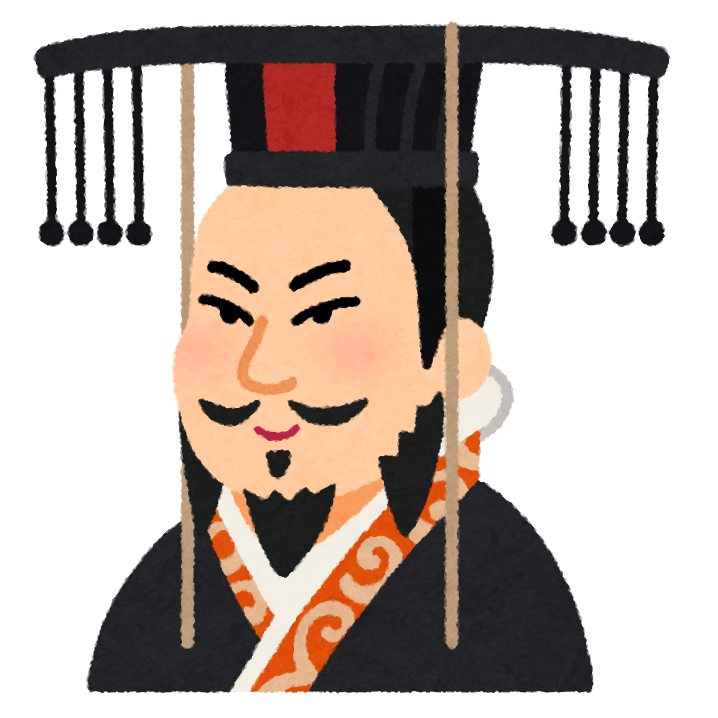 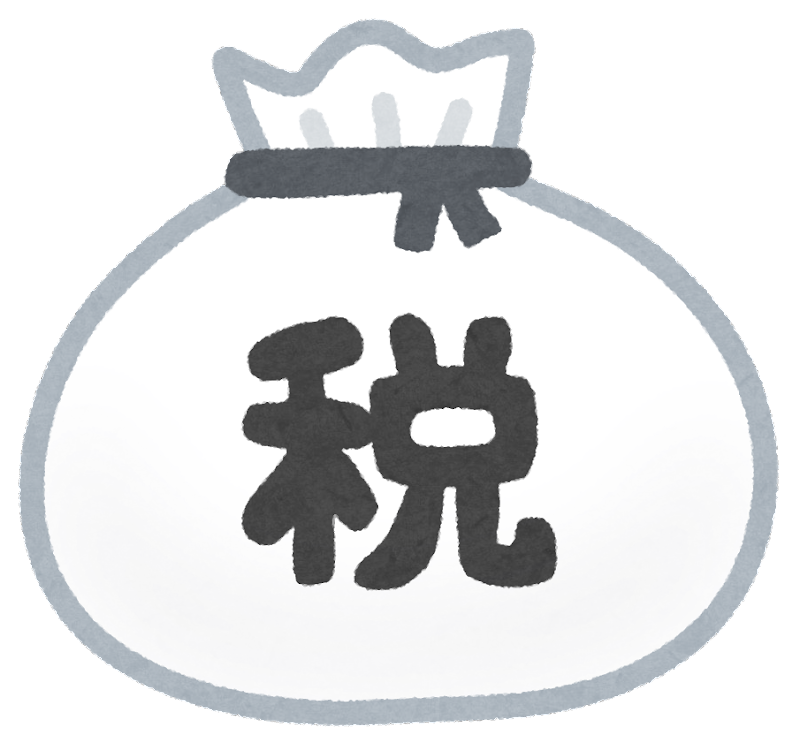 田畑
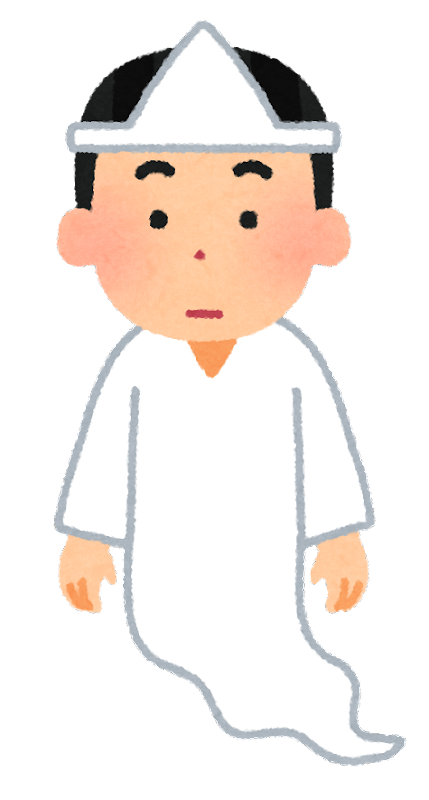 管理者が死亡
土地を返還
政府
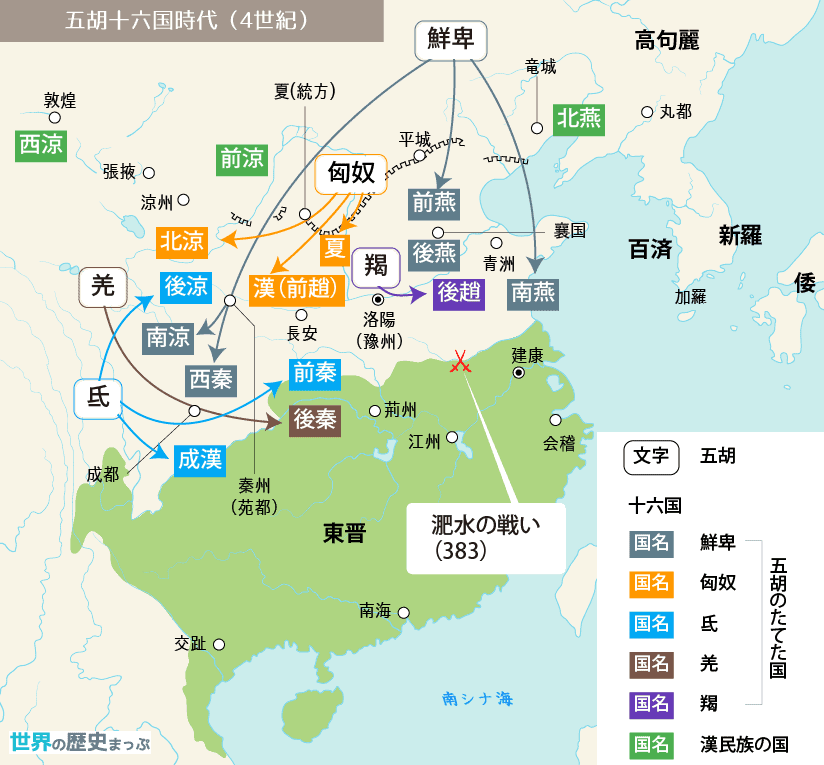 戦乱を避けて移住
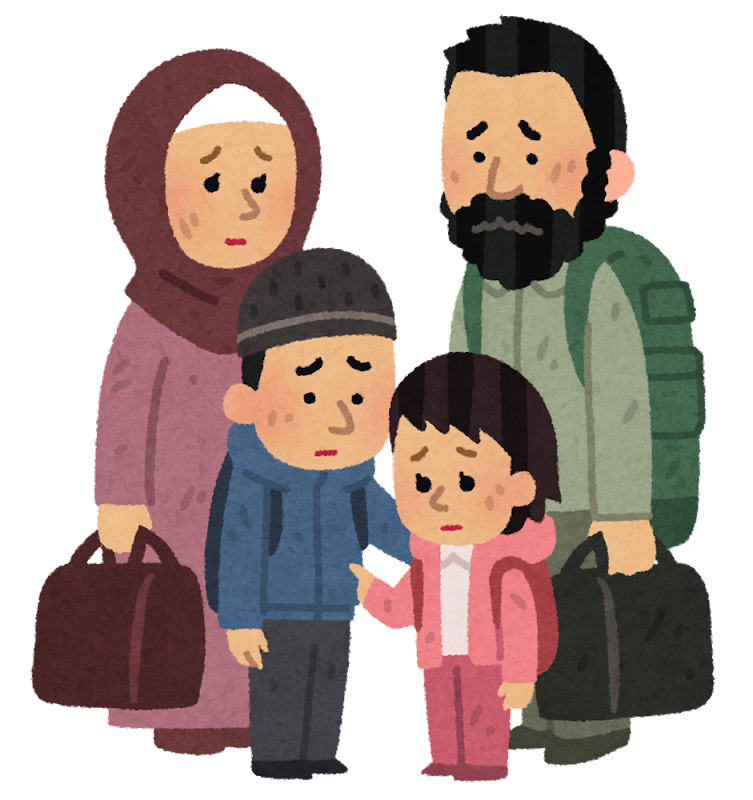 漢人
江南地域
豪族たちに
よって開発
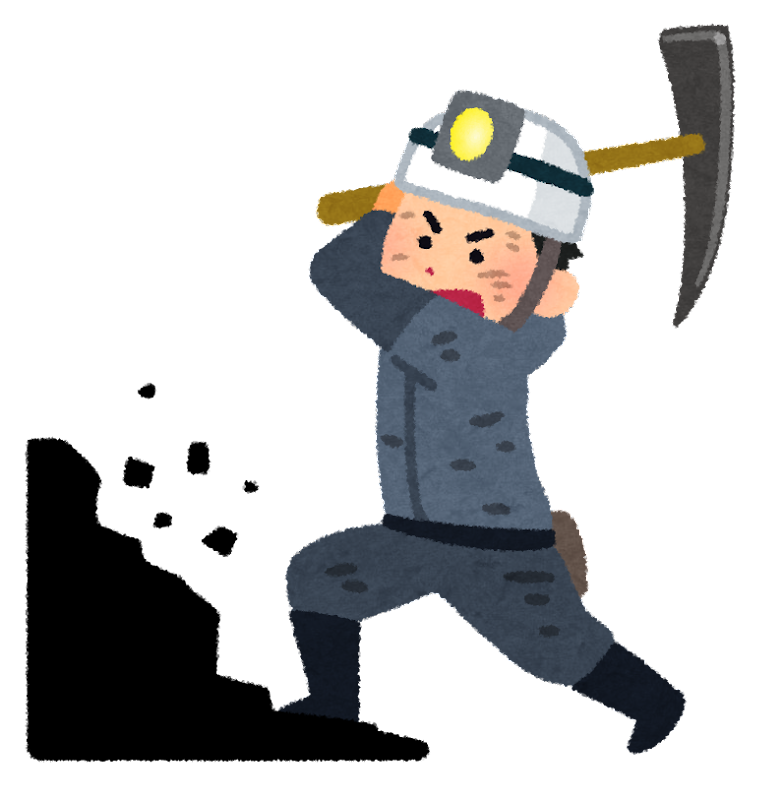 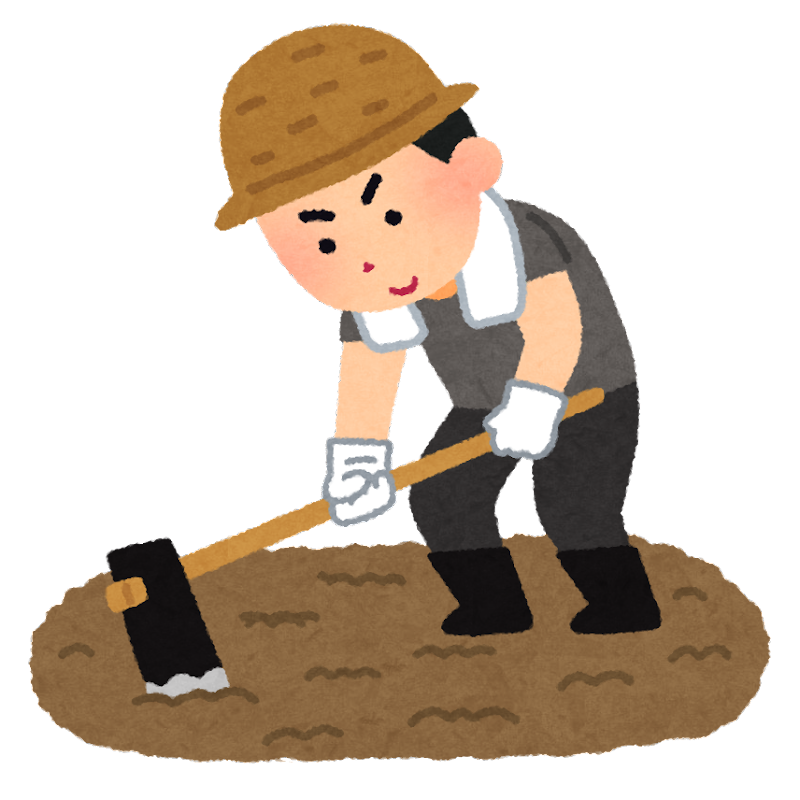 魏晋南北朝時代の文化①
「貴族」の出現
…　地方人を９品等にわけて、それに応じて
　　役職を与える官吏登用法
・九品中正
→　役人と豪族との癒着で上級官僚を
　　豪族が支配
土地改革（均田制）
…　国が農民に国有地を分け与えて徴税を　
　　管理する制度
・均田制
→　豪族の大土地所有を制限しょう
　　としたが効果は限定的